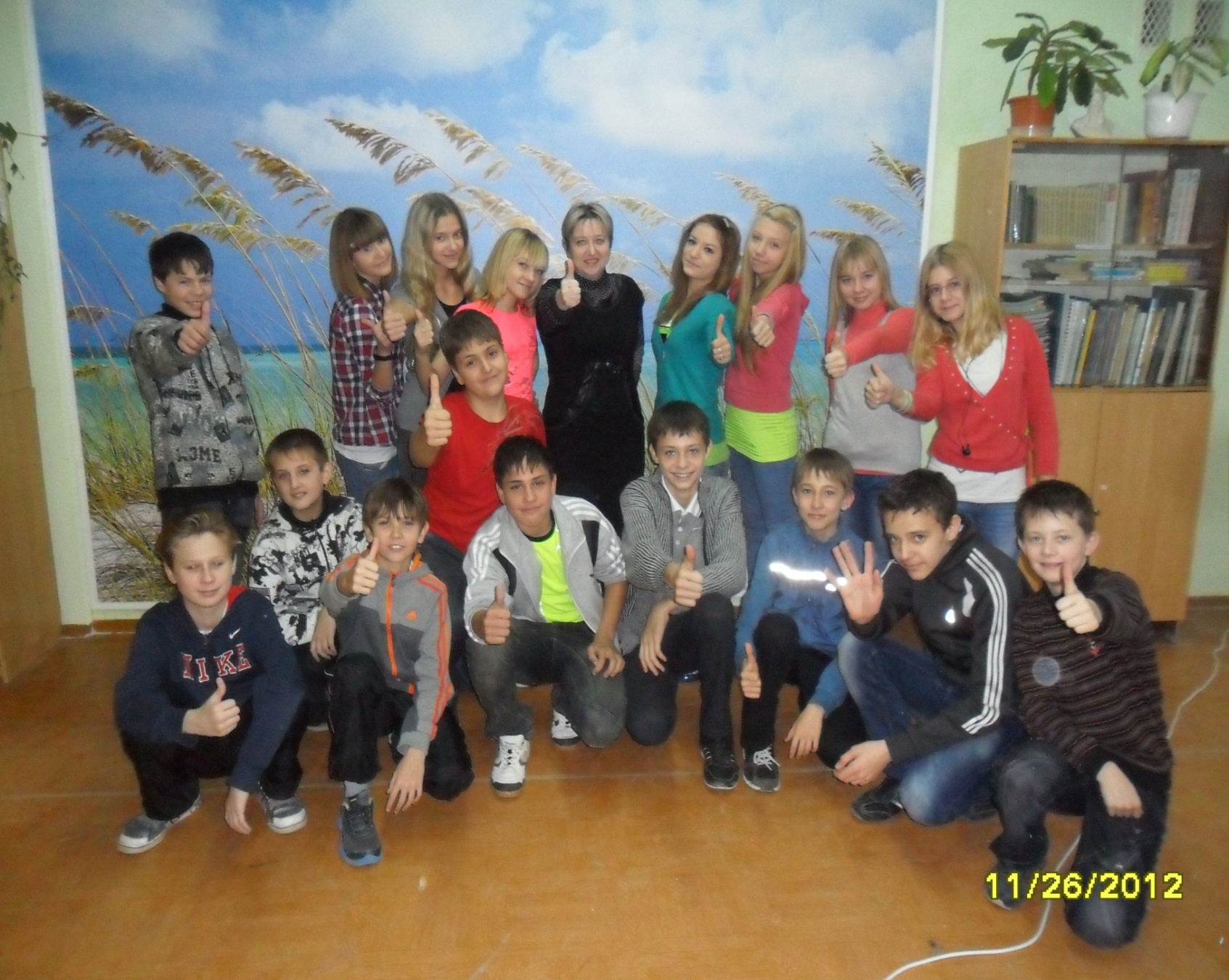 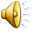 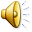 Урок русского языка в 7 «Б» классе
баловать
балую
балуешь
избалуют
избалованный
избалован
На званом ужине ребёнок избалованный дома  вёл                              себя  ужасно.

  Задание:
-словообразовательный разбор,
- морфемный разбор
Н - НН   в  причастиях  и 
отглагольных  прилагательных
Целеполагание 
(цели и задачи урока)
Вспомнить   -  узнать  -  научиться
избалованный
организованный	
взволнованный
маринованный
газированный
-НН-, если есть
1)  - ова-, - ёва-
Например, маринованный.
мороженый          перемороженный
крашеный            покрашенный
жареный               поджаренный
кипячёный           вскипячённый
вязаный                связанный
-НН-, если есть
2)  
Например, 

крашеный, некрашеный
 
- покрашенный
, кроме  не
жареная рыба         жаренная с овощами рыба 
                       
вязаный шарф        вязанный для внука шарф

кошеный луг            поутру кошенный луг

мощёный тротуар    мощённый импортной
                                     плиткой тротуар
- НН-, если есть
зависимое слово

Например,                                                                         
печённый в домашней хлебопечке  хлеб
лишённый  компьютера       лишить
купленный в магазине          купить
решённая задача                    решить
брошенная лодка                   бросить
- НН-, если есть
4)  Бесприставочный глагол                                      совершенного вида, от которого образовано причастие

Например, 
купленная книга
 (от  купить – гл. сов.вида)
- НН-, если есть
1)  - ова-, - ёва-,
2)         , кроме  не,
зависимое слово,
4)  Бесприставочый глагол совершенного вида, от которого образовано причастие.
- Н -
если нет ничего из этого
1. В каком слове на месте пропуска пишется Н:
2. В каком слове на месте пропуска пишется НН:
нн
дорога, изреза…ая колеями

толчё…ые орехи

взволнова… ые воды

освещё… ая солнцем поляна
мочё…ые яблоки

неписа..ый закон

на затопле ...  ом лугу

коше…ая трава
н
н
несов. в.
н
нн
нн
н
нн
Самостоятельная   работа                                                        с самопроверкой   по эталону
С помощью  приставок  сделайте  так,                           чтобы  эти  слова  писались  с  - НН-.
точён  ый  
жарен  ый  
вязан  ый  
крашен  ый  
сушён  ый
А теперь в этих же словах пусть появится  - НН – с помощью зависимых слов
Точён  ый  
Жарен  ый  
Вязан  ый  
Крашен  ый  
Сушён  ый
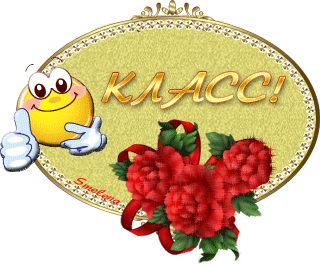 Включение нового знания                                                                  в систему знаний      ……………………………….
от сущ.
от глагола
- Н -       - НН -                           - НН -
1….
2….
3….
4….
н
Мы сегодня говорили о …

Я узнал(а), что …

Мне понятно, когда …

Свою работу на уроке я считаю…
СИНКВЕЙН
(пятистрочие,  из США)
1 строка  - одно сущ. (тема)  

2 строка – два прил.или прич.(описание темы)

3 строка – три глаг.(действия, относящиеся к теме)
4 строка – четыре слова (фраза показывает отношение автора  к теме) 

5 строка – одно сущ.(ассоциация, синоним темы)
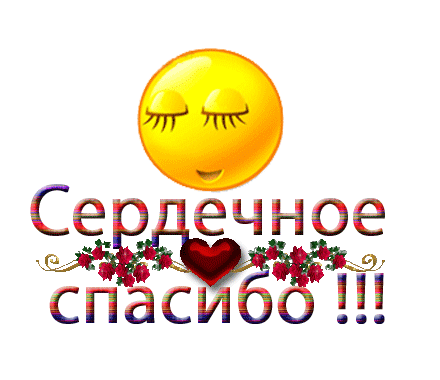 Домашнее задание (на выбор)
упр. 118

2. Придумать меню 

3. Придумать рассказ
на свободную тему
использовать                       не менее                                                    10 слов                                          с  - н-  –  -нн-
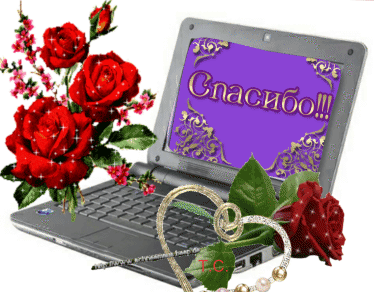 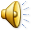 РЕСУРСЫ
1. http://2berega.spb.ru/user/Liga66/file/2965091/ анимация класс! И солнце
 2..http://www.animashka.info/photo/pozhelanija_na_kazhdyj_den/spasibo/spasibo55/31-0-1176 сердечное спасибо солнце

3. http://www.proshkolu.ru/user/516495/file/3016497/ компьютер, спасибо

4. http://rusedu.ru/detail_7084.html шаблон презентации